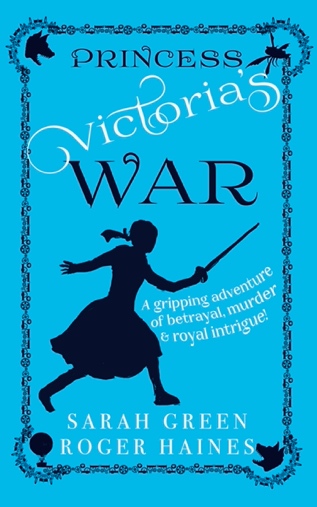 Student Mission Book 7
Sarah Green
Roger Haines
In this unit you will:
The Four Main Characters:
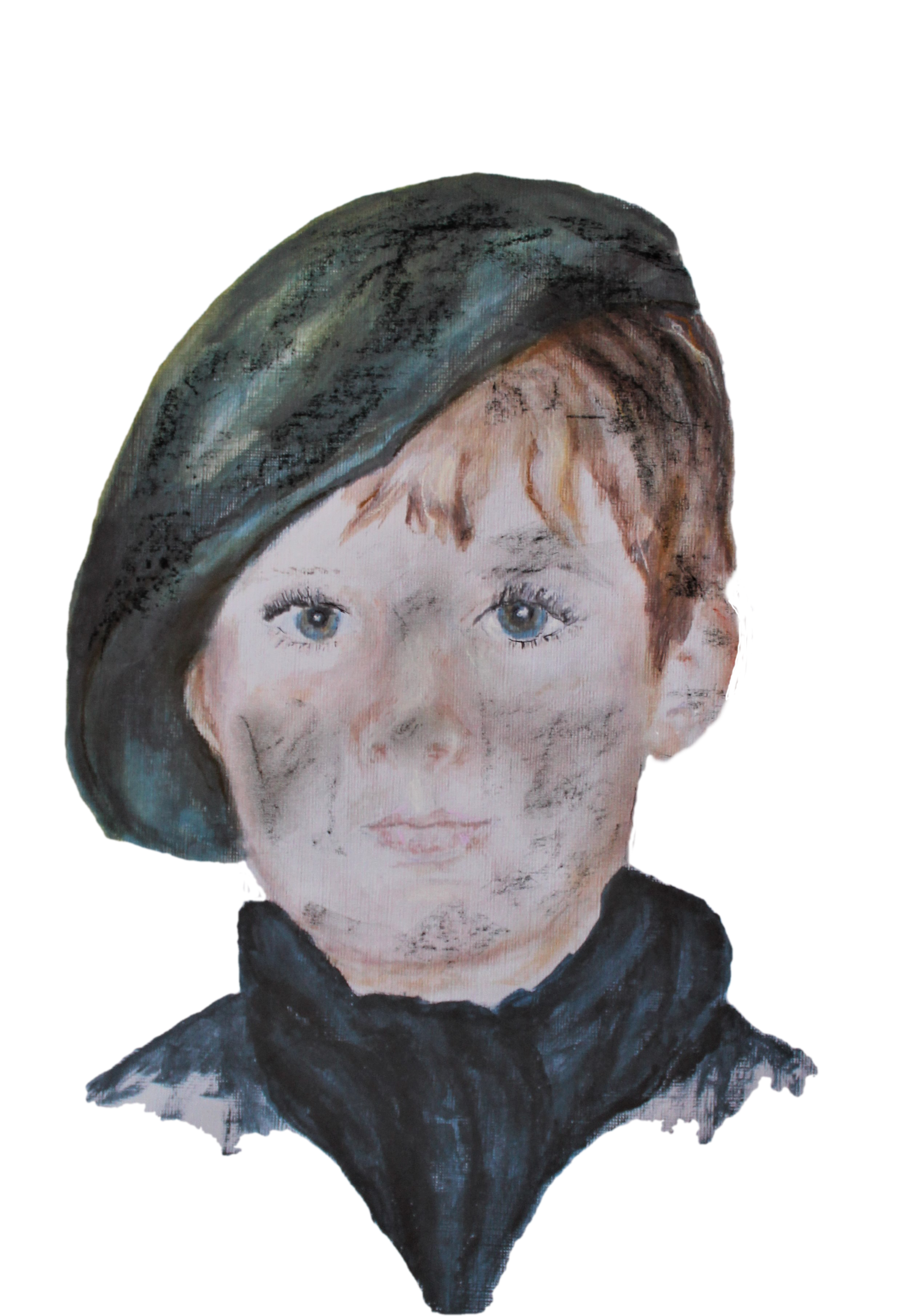 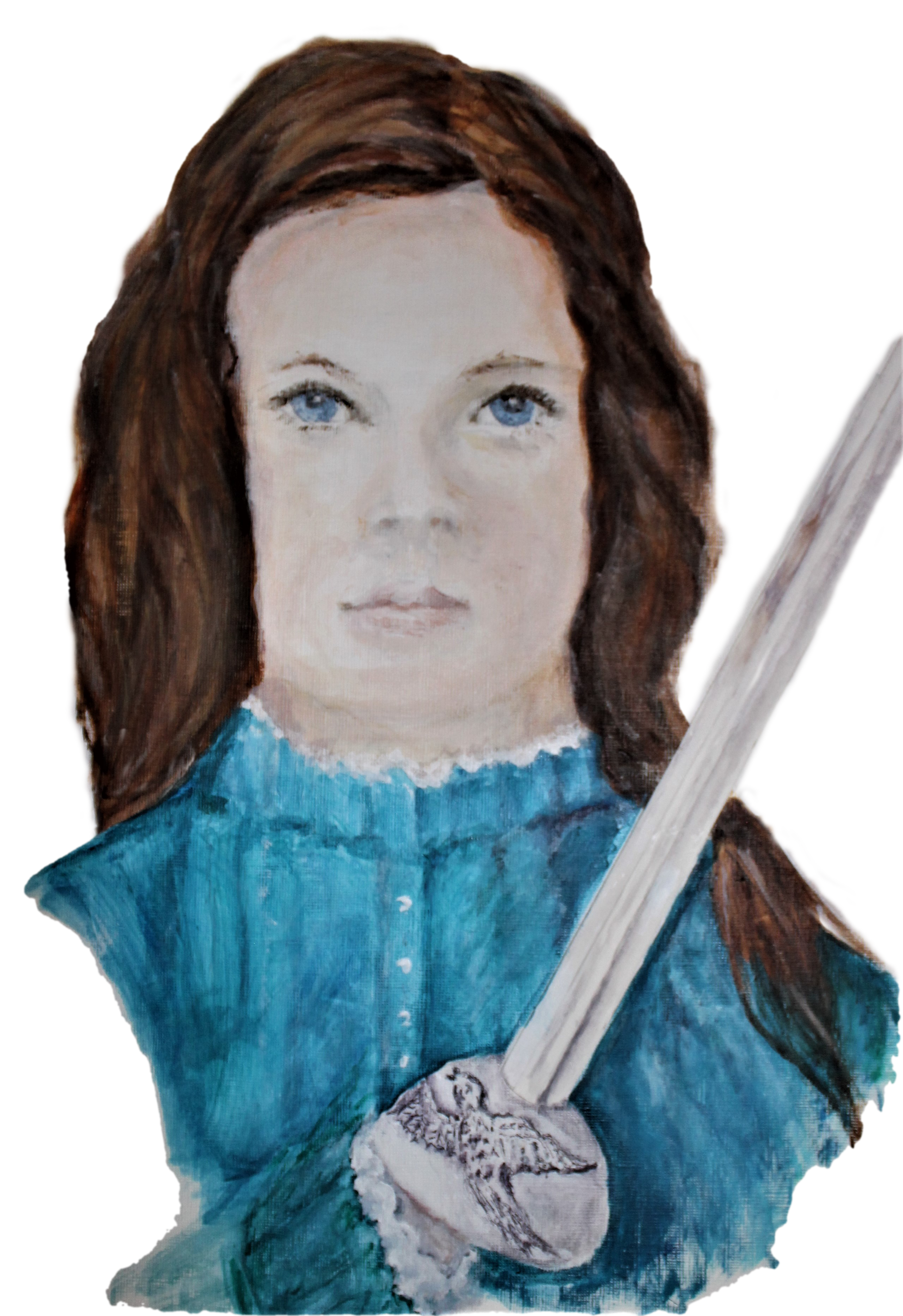 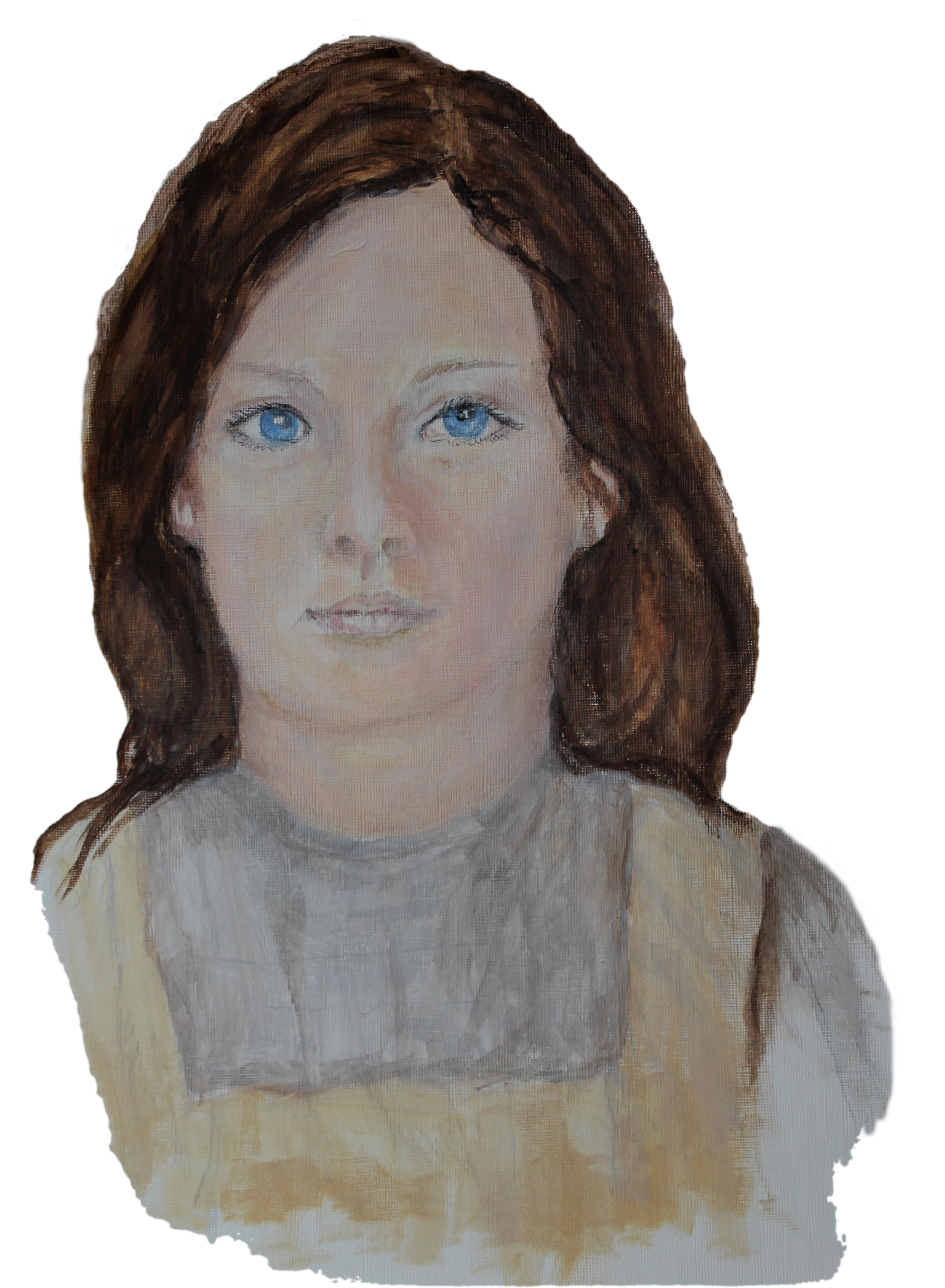 Victoria                         Broth                       Oi                           Albert
                                                     
                                                                 Oops... Nearly forgot Dash!
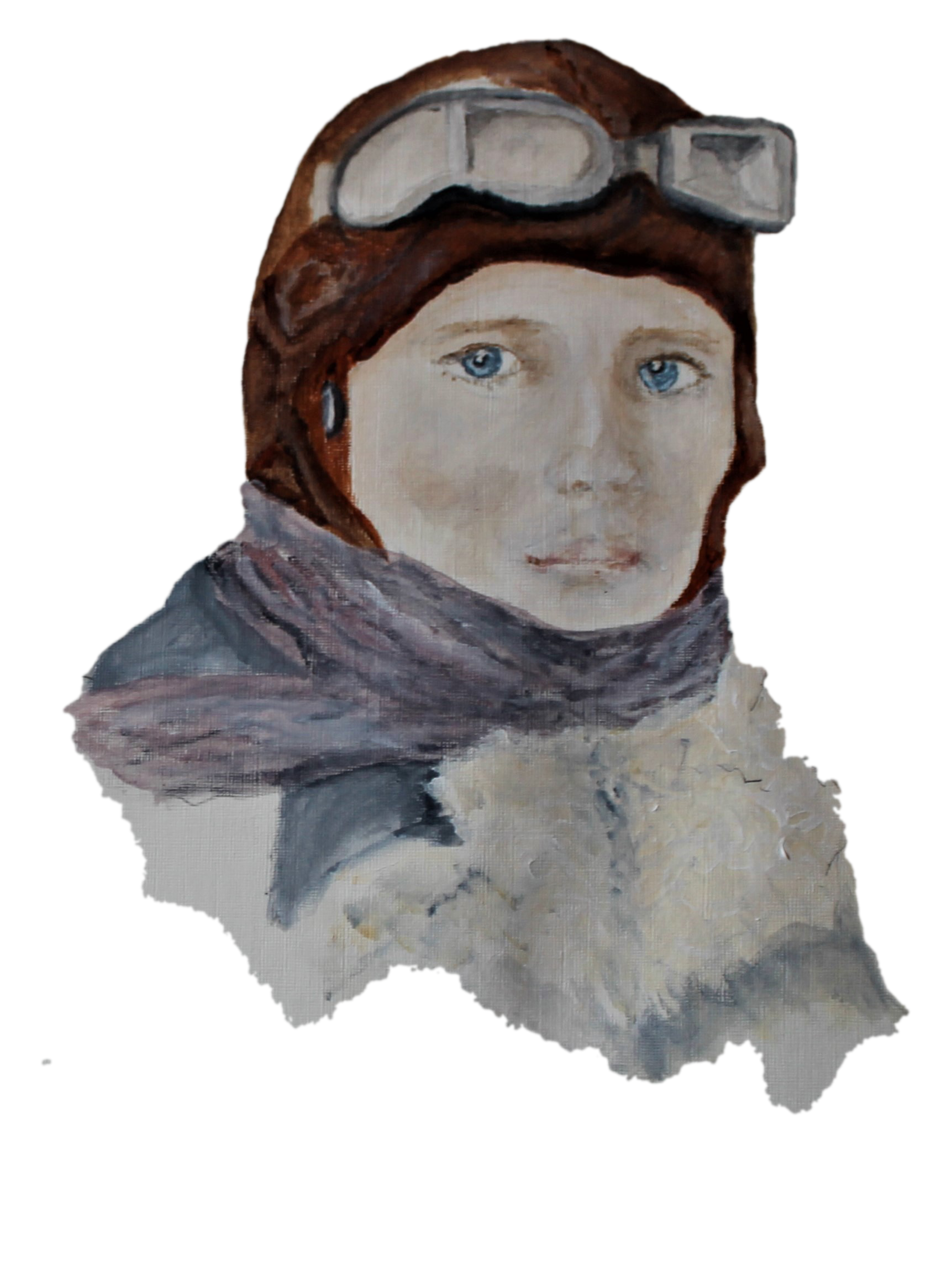 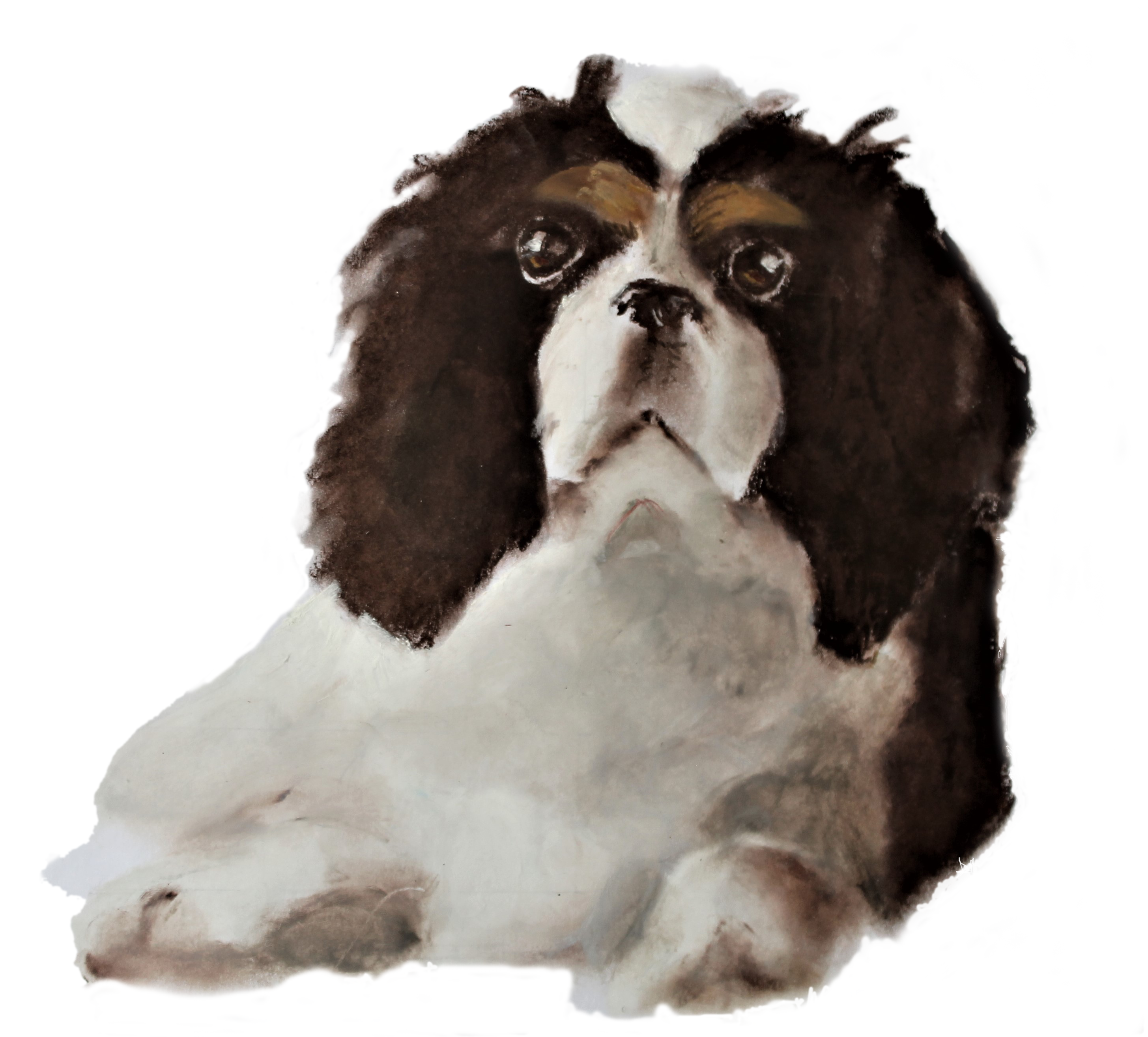 Author’s Note:
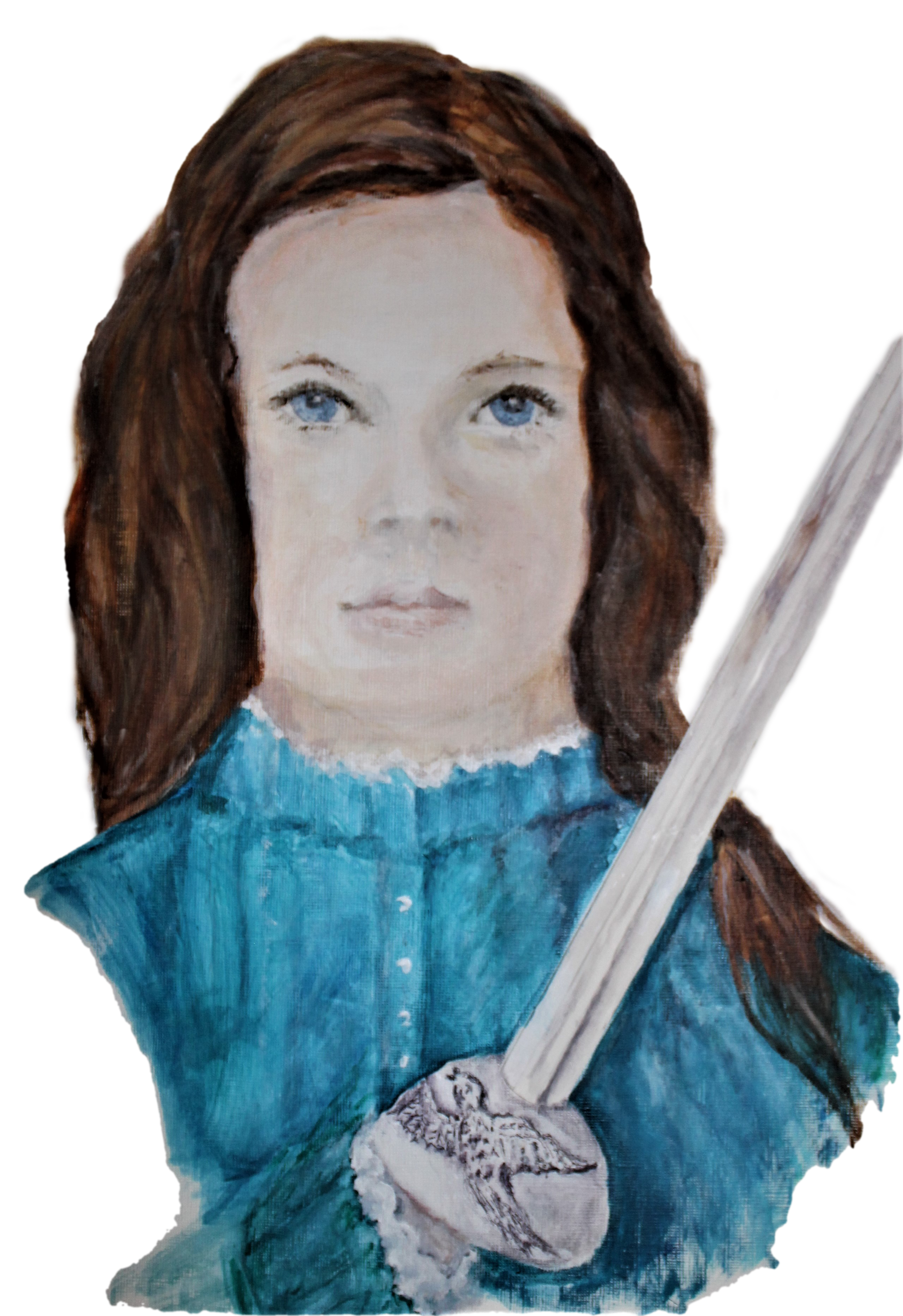 Victoria: fact file.
Victoria is imprisoned in Castle Darkness by her wicked cousin, Lord Hunter

She is an orphan, and has not friends, except her dog, Dash

She watches and listens and practices her sword play.
What does Victoria bring to the story?SPOILER ALERT: only answer questions for the parts of the book you’ve already read!
Writing task!
Victoria’s character arc?